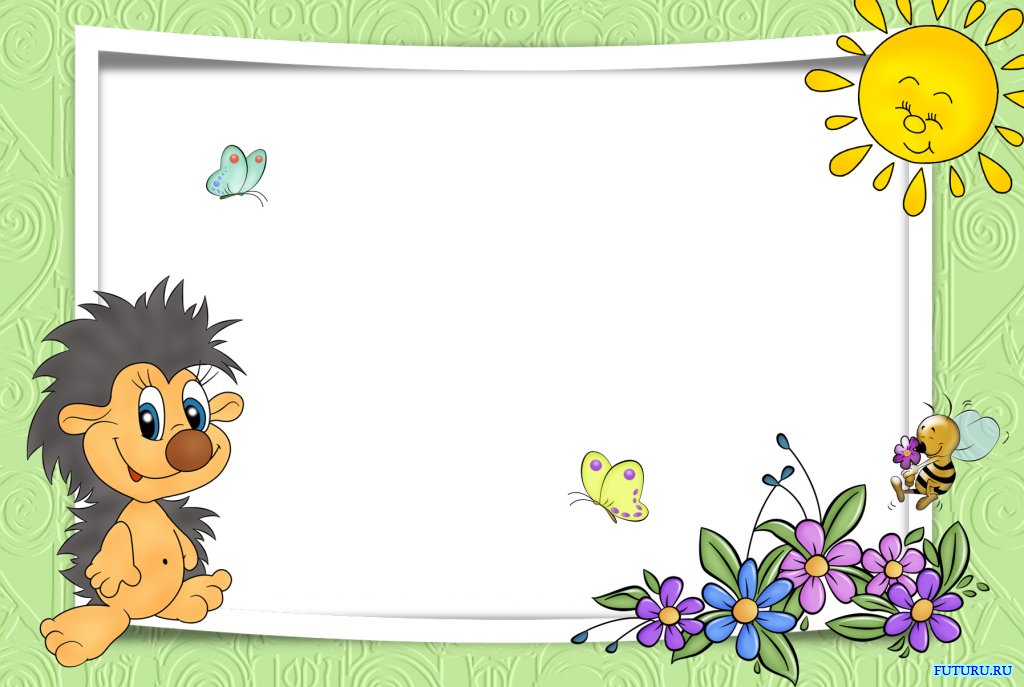 У отца был мальчик странный,
      Необычный – деревянный:                               
      На земле и под водой 
      Ищет ключик золотой,
      Всюду нос сует свой длинный.                                                                                                                        
      Кто же это?..
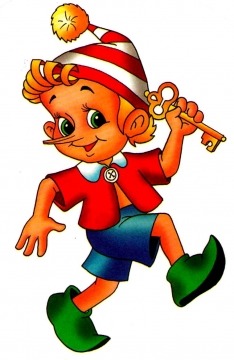 Буратино
=
=
9
27
9
36
=
9
9
54
=
63
=
9
=
9
45
72
=
9
=
18
9
81
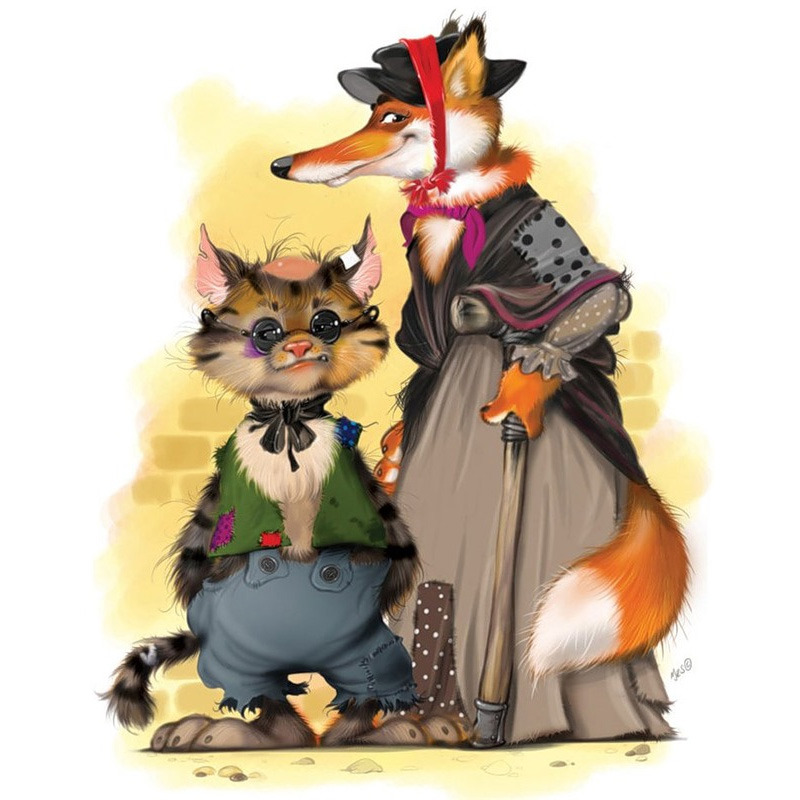 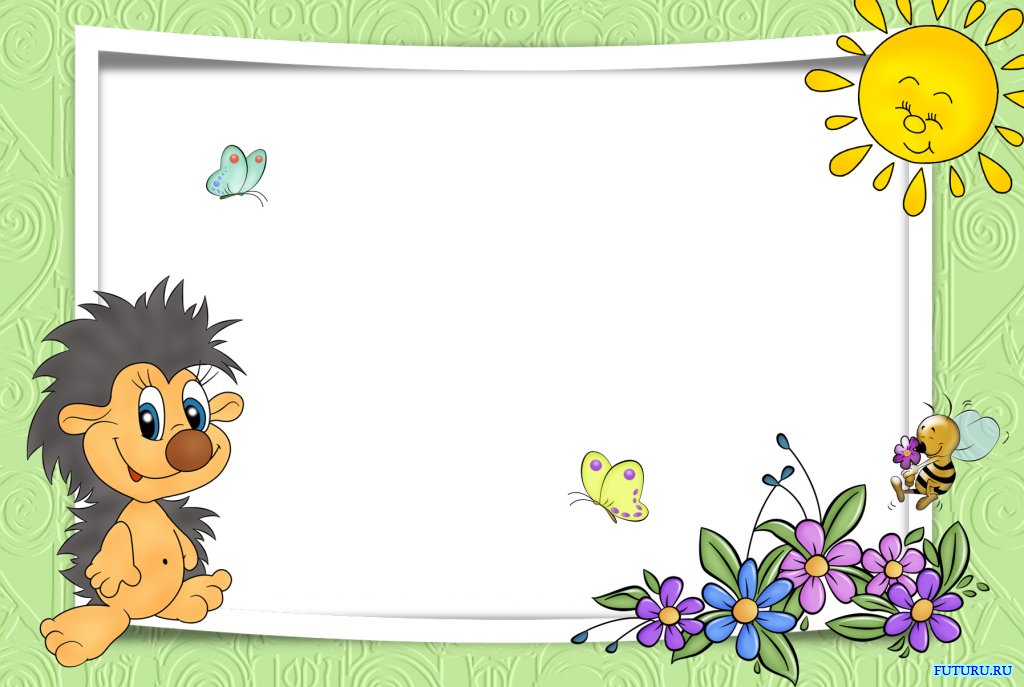 Длина шага Буратино 24 см, a 
длина шага кота Базилио
 в 3 раза длиннее.
Какова длина шага у кота Базилио?
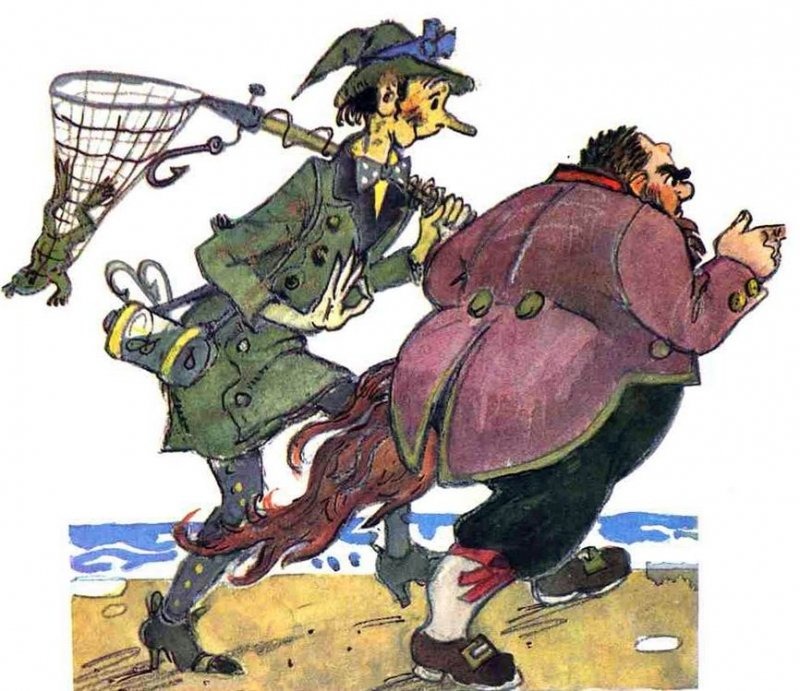 Спасибо за Внимание!